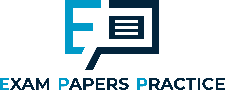 2.5.3 Inflation
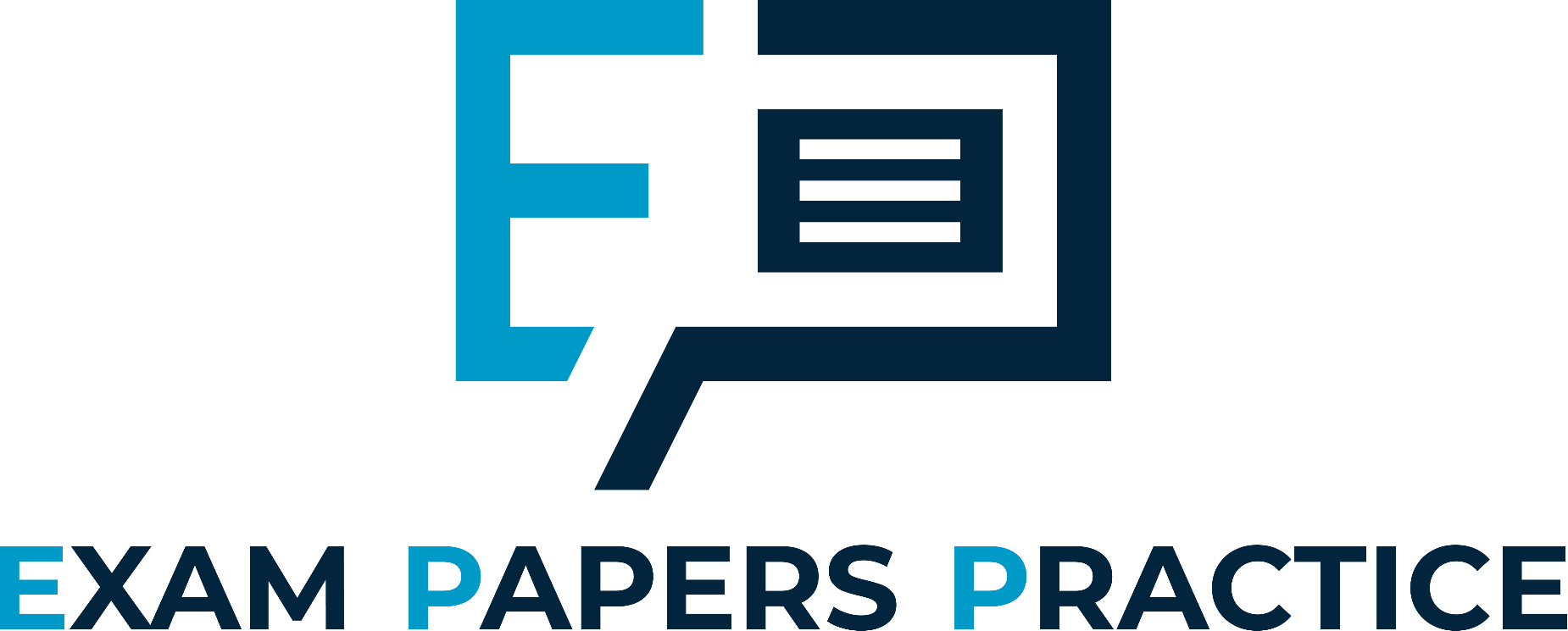 For more help, please visit www.exampaperspractice.co.uk
© 2025 Exams Papers Practice. All Rights Reserved
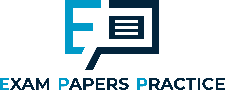 Recall
What is the impact of a change in interest rates?
How does a low interest rate impact business?
How does a high interest impact on consumers?
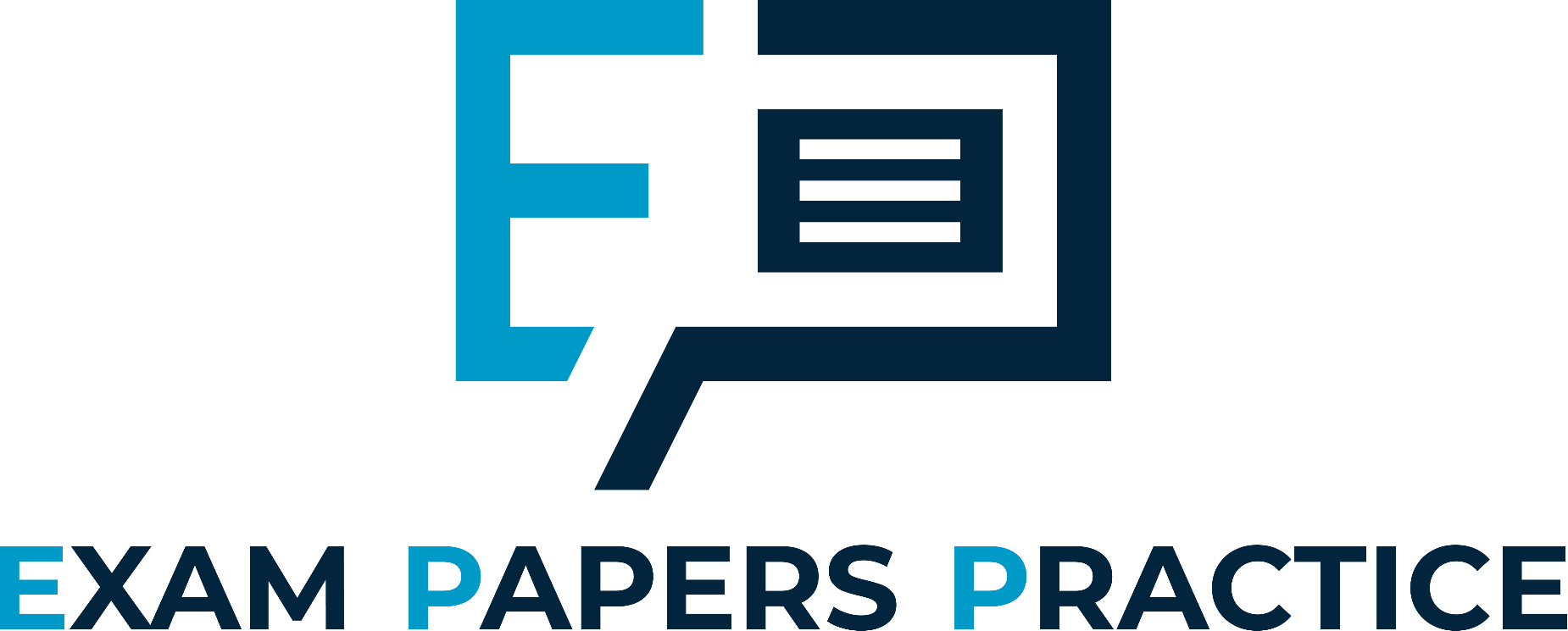 For more help, please visit www.exampaperspractice.co.uk
© 2025 Exams Papers Practice. All Rights Reserved
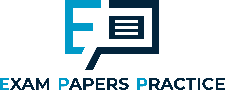 Starter
If prices rise how will this impact your spending?
Draw a picture to show goods costing more that they did the year before.
What is the current rate of inflation and how has this impacted on your parent/guardian?
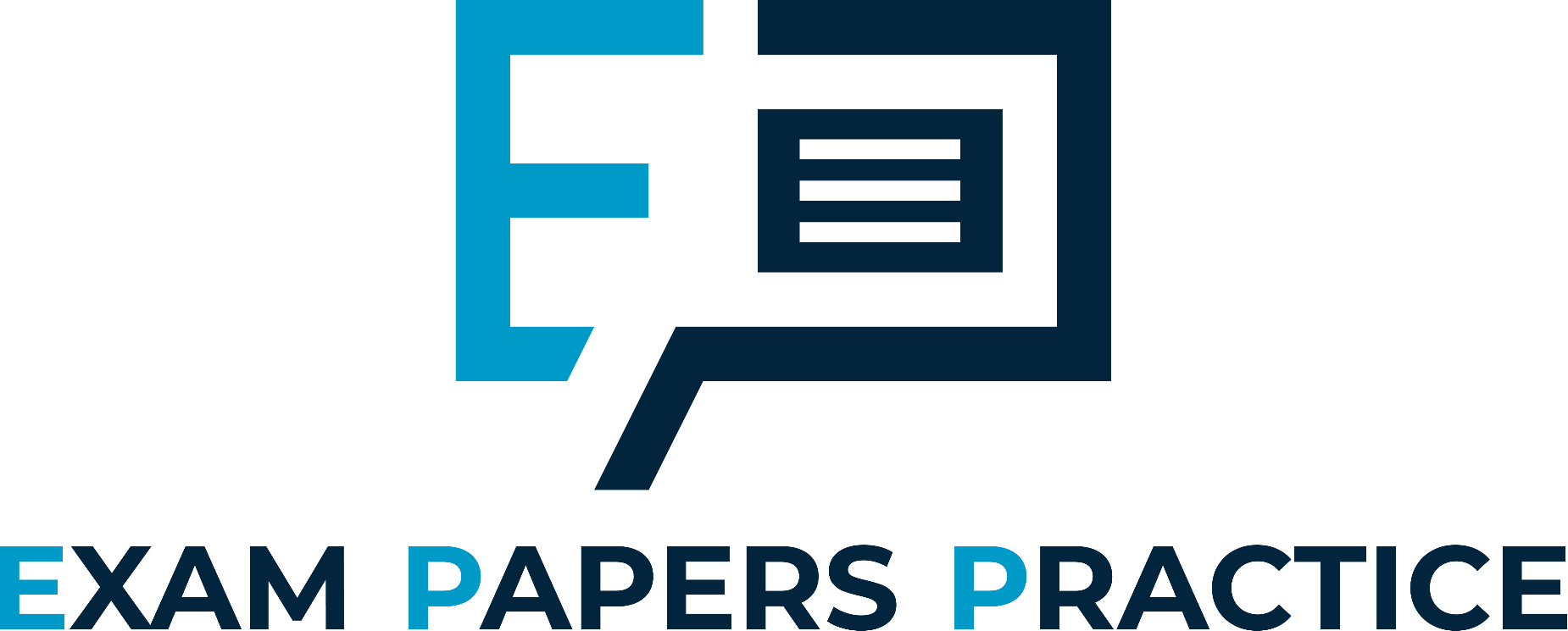 For more help, please visit www.exampaperspractice.co.uk
© 2025 Exams Papers Practice. All Rights Reserved
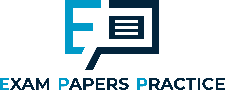 Lesson Objectives
Are you able to explain what inflation, deflation and disinflation is?
Are you able to interpret price indices (RPI and CPI) and the rate of inflation?
Do you understand Real and nominal values, constant and current prices?
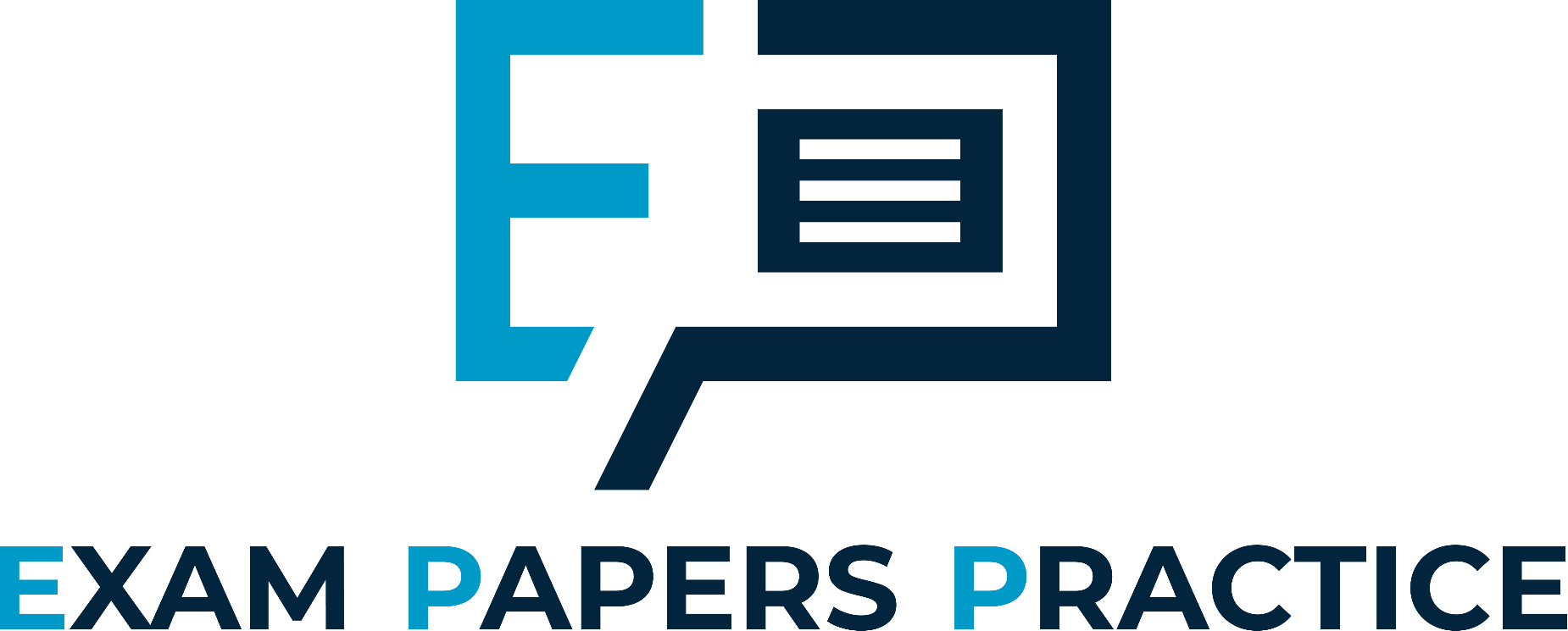 For more help, please visit www.exampaperspractice.co.uk
© 2025 Exams Papers Practice. All Rights Reserved
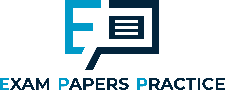 Inflation Definition
The rate of change in the average price level over time.
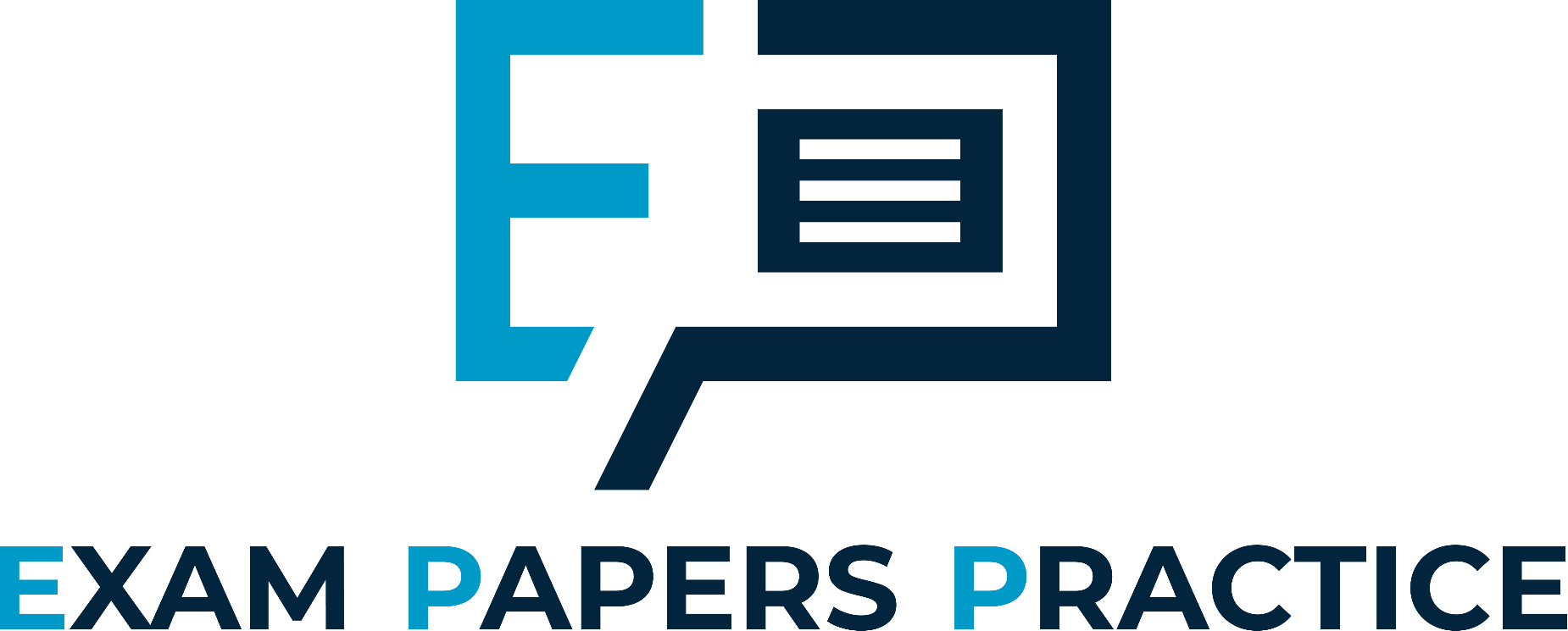 For more help, please visit www.exampaperspractice.co.uk
© 2025 Exams Papers Practice. All Rights Reserved
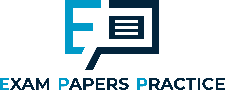 Measuring Inflation
Two principle measures
The Consumer Prices Index (CPI)
The Retail Prices Index (RPI)
NB1: The preferred measure is the CPI, and this is the measure that forms the Bank of England target
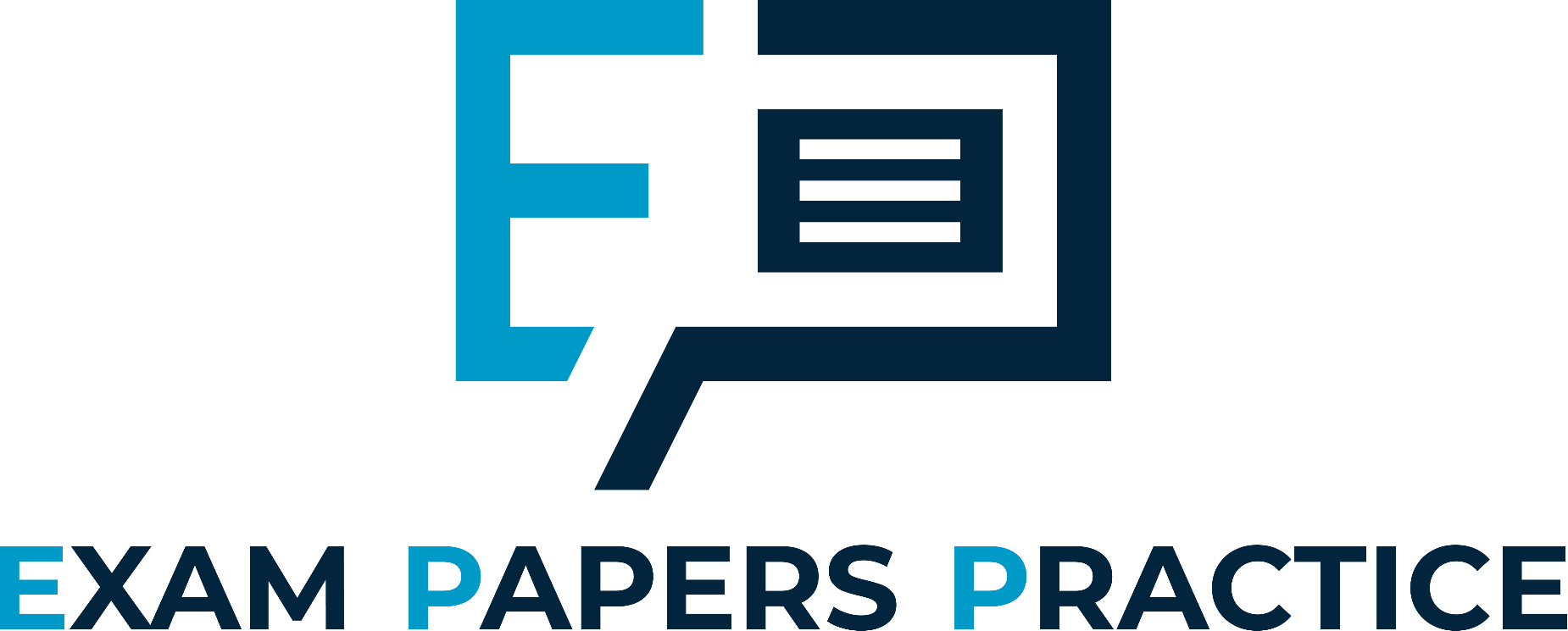 For more help, please visit www.exampaperspractice.co.uk
© 2025 Exams Papers Practice. All Rights Reserved
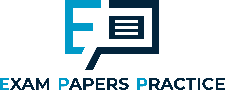 The Basket of Goods and Services
The Office of National Statistics (ONS) compile the CPI and RPI
Both measures are based upon a basket of goods and services which is designed to represent typical purchases of consumers throughout the UK
There are around 700 items in the basket of goods and services
Different items are weighted according to their relative importance in terms of how much their price changes impact upon consumers
For example, petrol is given a high weighting given that it forms a large part of individuals disposable income and there are few direct substitutes
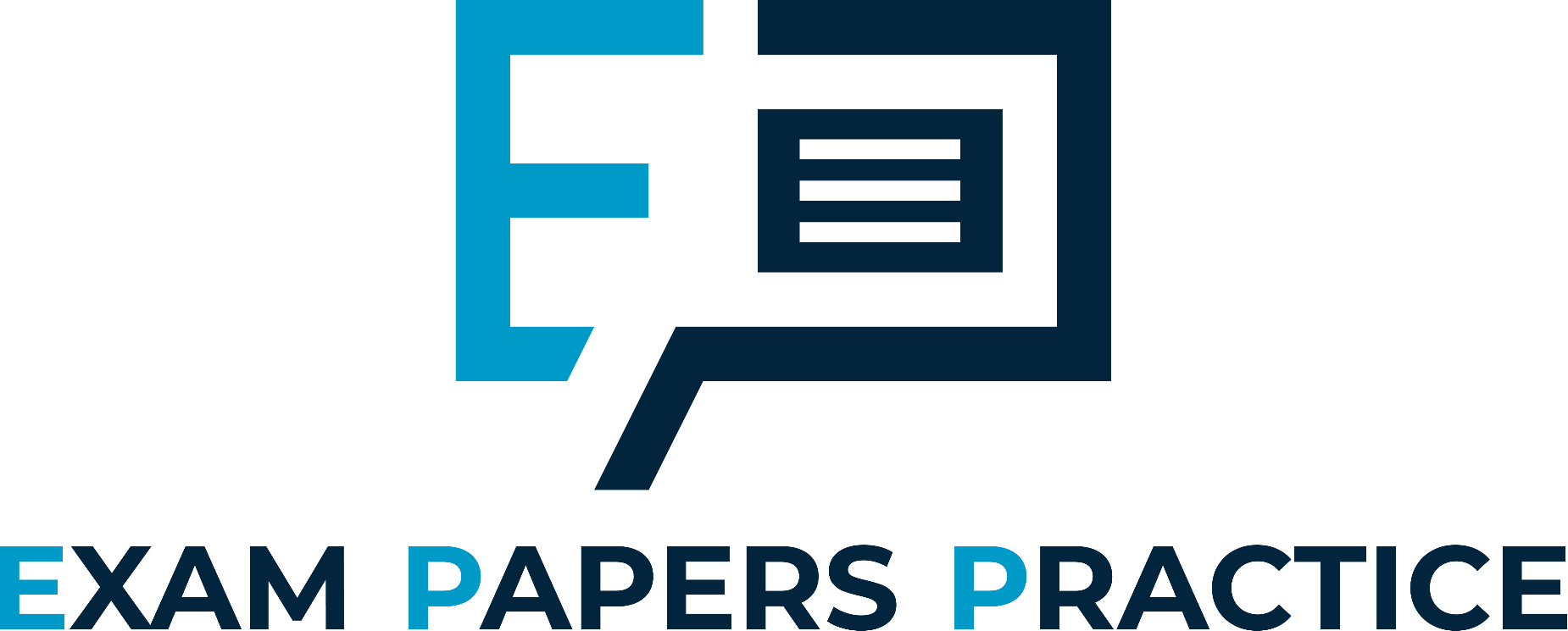 For more help, please visit www.exampaperspractice.co.uk
© 2025 Exams Papers Practice. All Rights Reserved
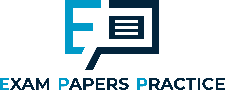 What goods and services do you think make up the typical household basket?
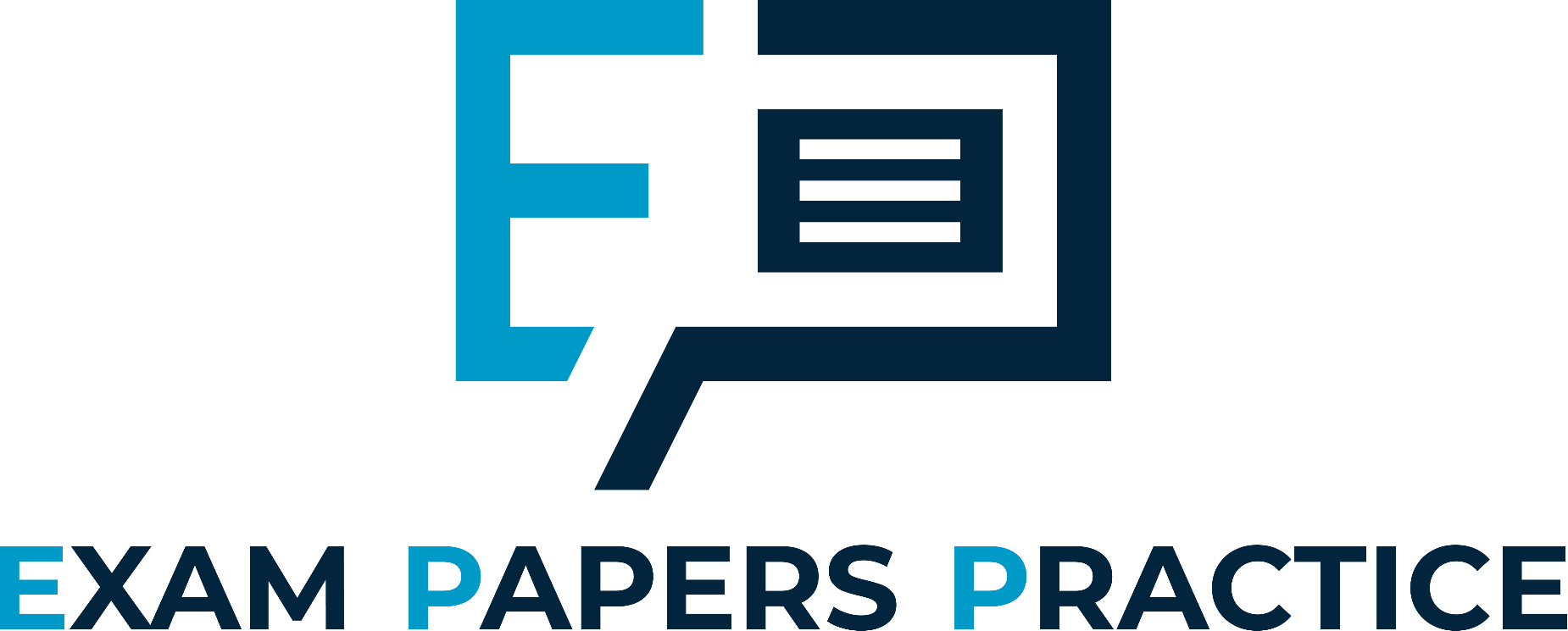 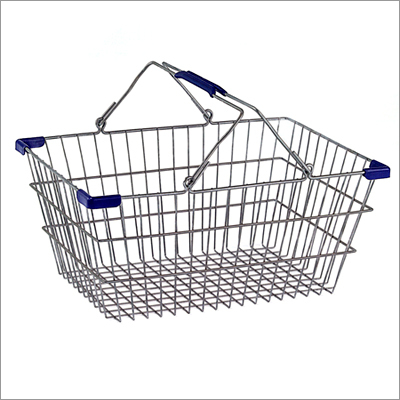 Activity 

List 20 goods that are in the basket of goods.
Explain how the basket changes.
Assess the benefits/drawbacks of using the basket of goods as a way of measuring prices.
For more help, please visit www.exampaperspractice.co.uk
© 2025 Exams Papers Practice. All Rights Reserved
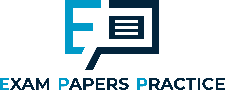 Activity
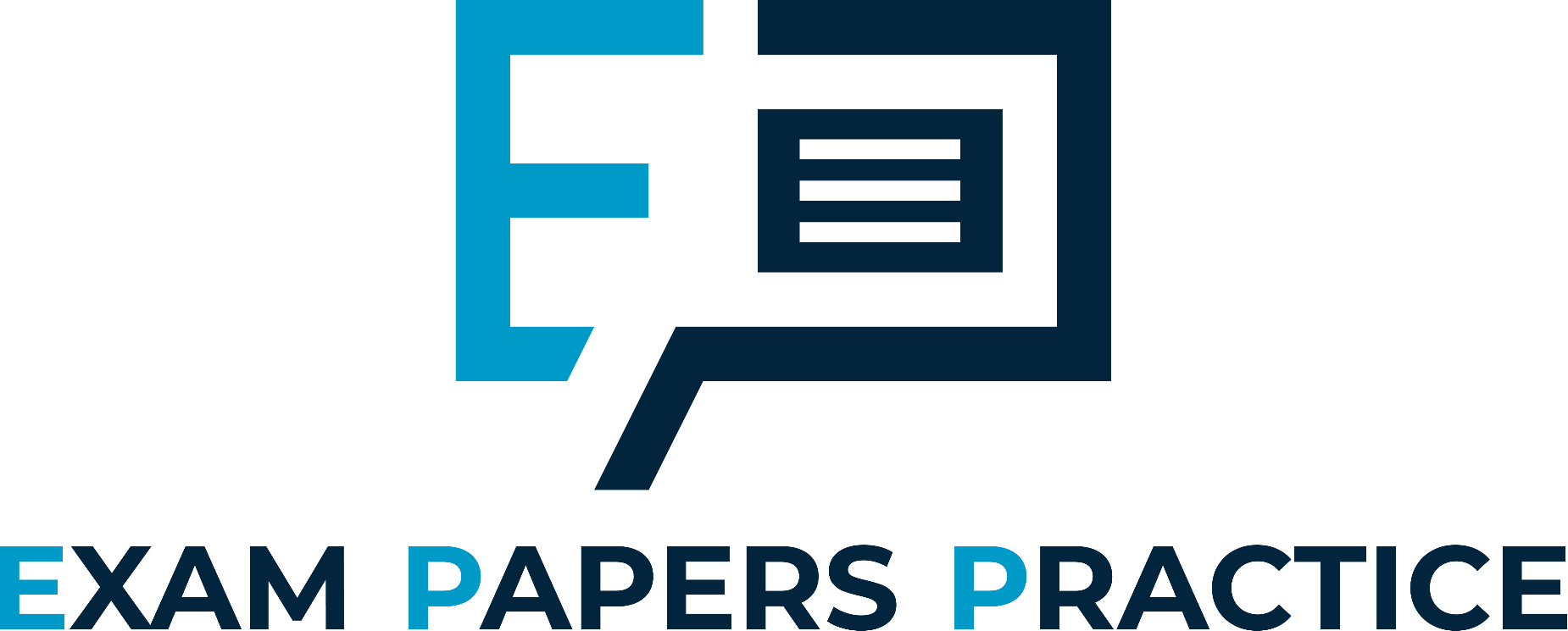 For more help, please visit www.exampaperspractice.co.uk
© 2025 Exams Papers Practice. All Rights Reserved
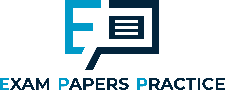 Limitations of measurement
Whilst the Office of National Statistics goes to great lengths to ensure the accuracy of its data, in reality each household and individual will experience a different rate of inflation 
Few people will fit the definition of “average” as defined by the basket of goods and services
The governments targeted measure of inflation is the CPI, which excludes mortgage payments and their associated interest
For many households, the monthly mortgage payment represents their biggest item of expenditure, but it is excluded from the CPI calculations
The CPI does not recognise improvements in the quality of goods and services over time
For example, the prices of many electronic items e.g. televisions, computers have fallen in real terms, whilst quality has improved markedly
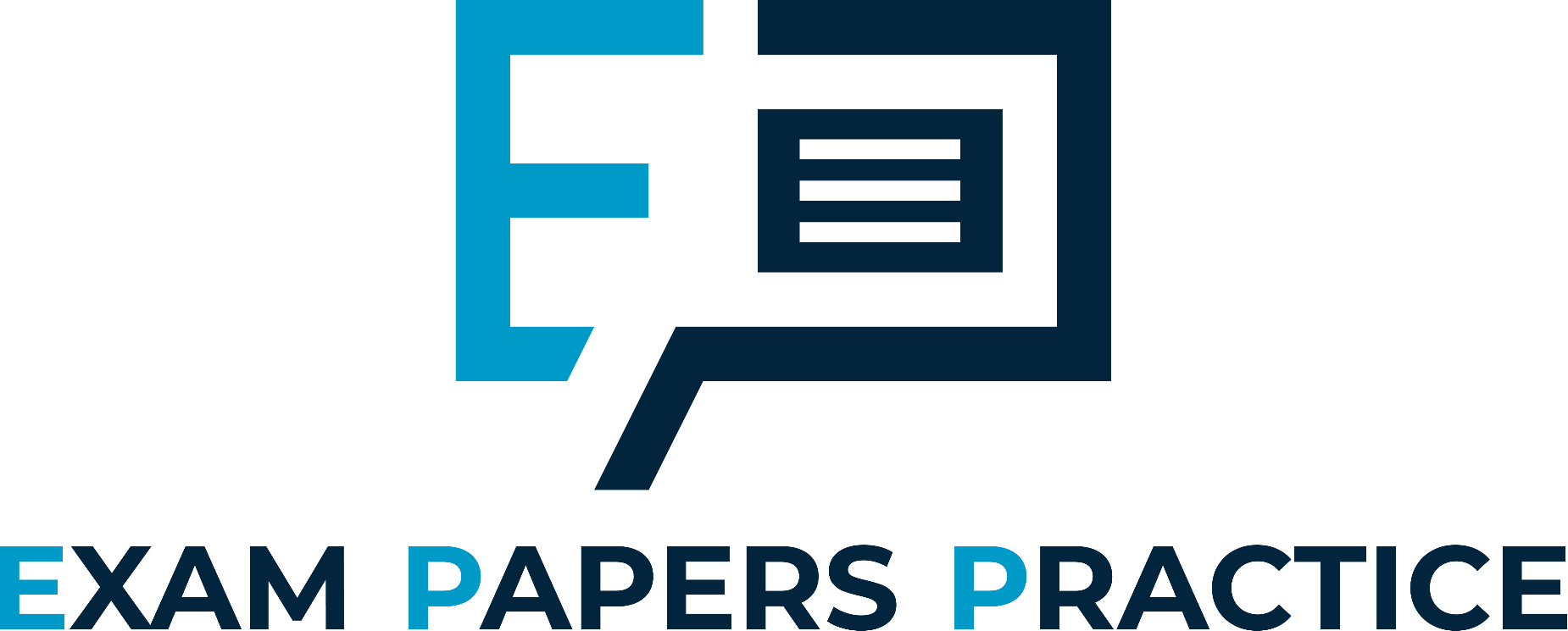 For more help, please visit www.exampaperspractice.co.uk
© 2025 Exams Papers Practice. All Rights Reserved
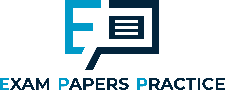 Activity
What is inflation?
Why do we need inflation?
What is the current rate?
What is purchasing power?
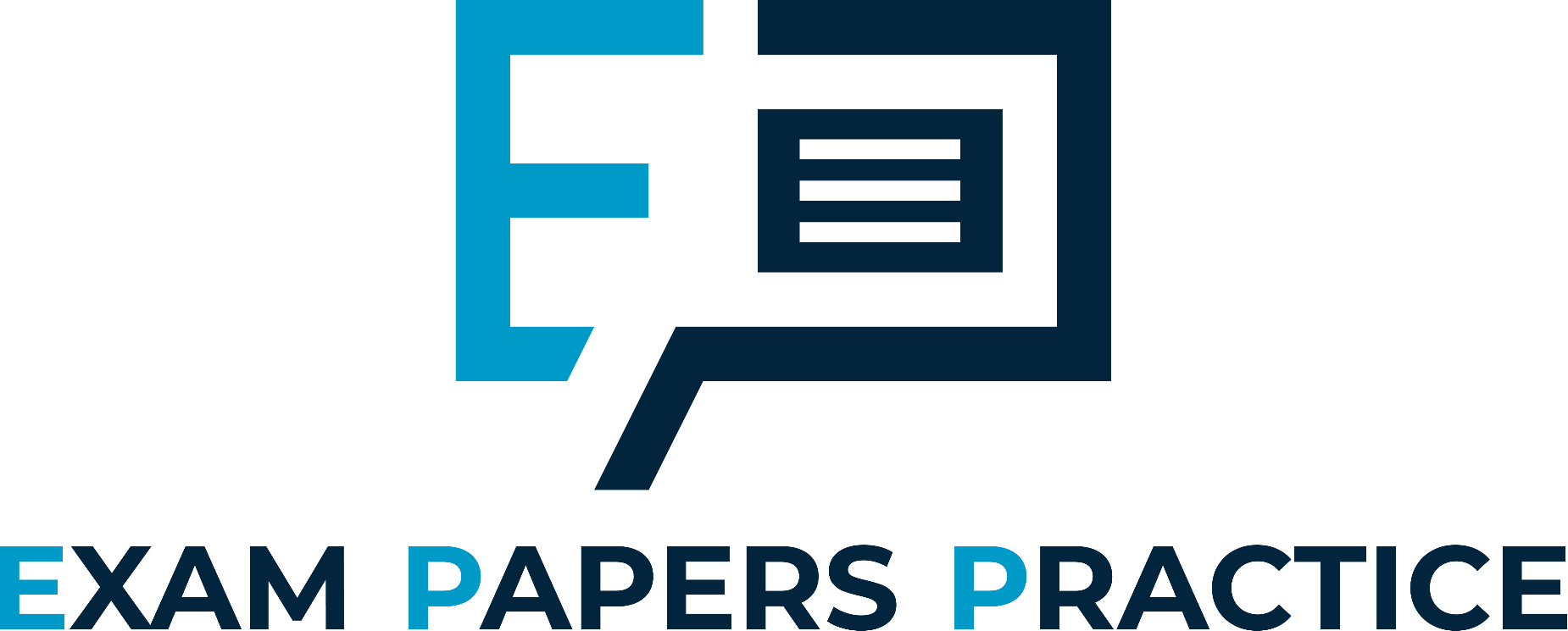 For more help, please visit www.exampaperspractice.co.uk
© 2025 Exams Papers Practice. All Rights Reserved
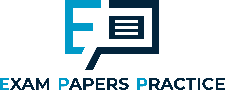 Nominal and real values
Nominal value is expressed in monetary terms
It does not take into account inflation (the average level of prices)
Real value takes into account inflation
Short-run economic growth is measured by the annual percentage change in real national output, real national income or real GDP
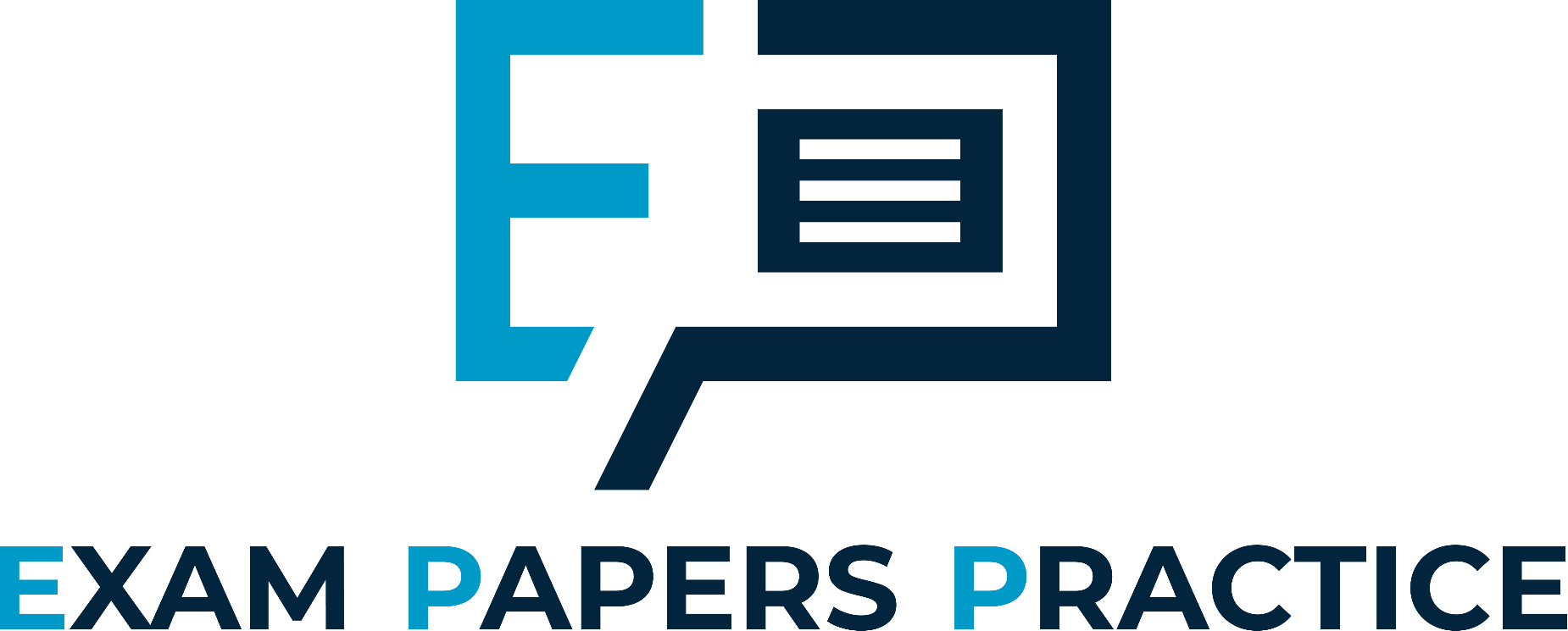 For more help, please visit www.exampaperspractice.co.uk
© 2025 Exams Papers Practice. All Rights Reserved
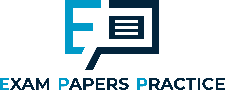 Deflation Definition
Deflation is a decrease in the general price level
This is not to be confused with a falling rate of inflation
For example, if the rate of inflation changes from 2.7% to 2.3%, this DOES NOT mean prices are falling
It means that prices are increasing at a slower rate
For deflation to occur, the average level of prices must be falling
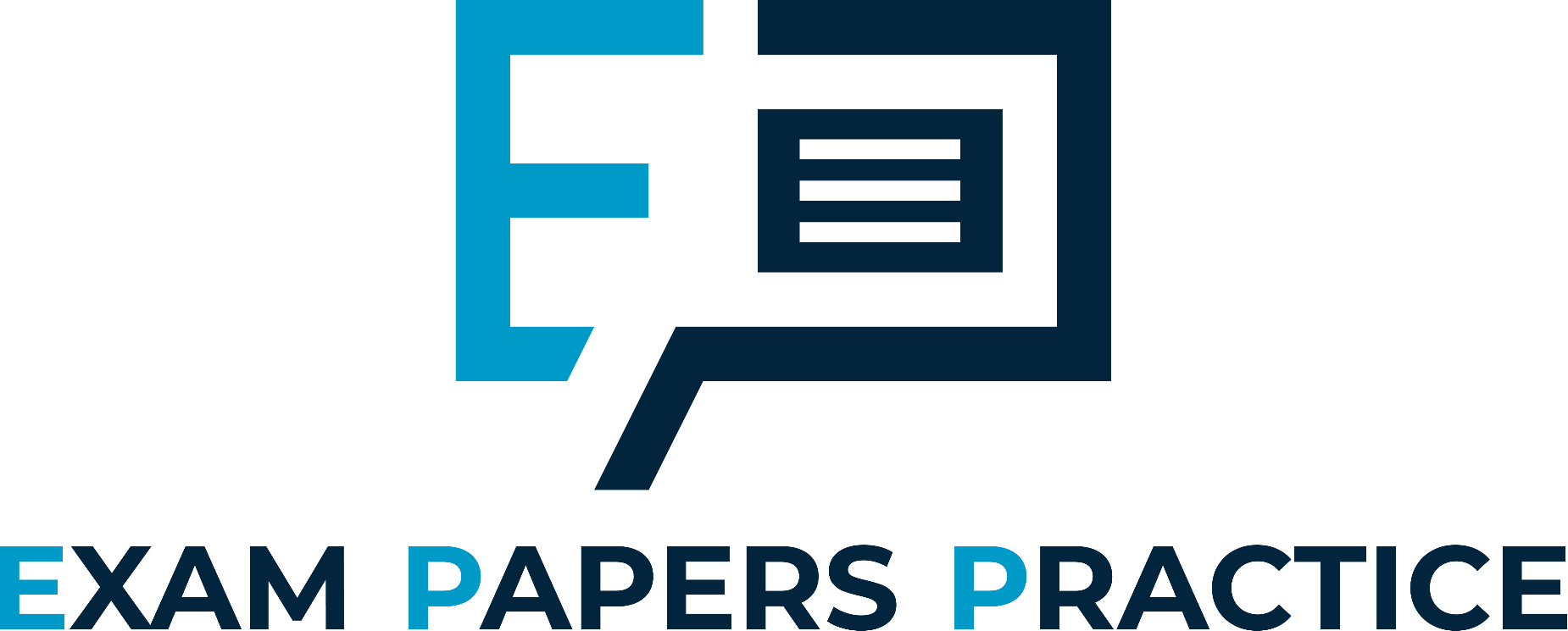 For more help, please visit www.exampaperspractice.co.uk
© 2025 Exams Papers Practice. All Rights Reserved
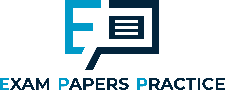 Activity
How is deflation damaging to an economy?
How can we reduce deflation?
Are there any benefits of deflation?
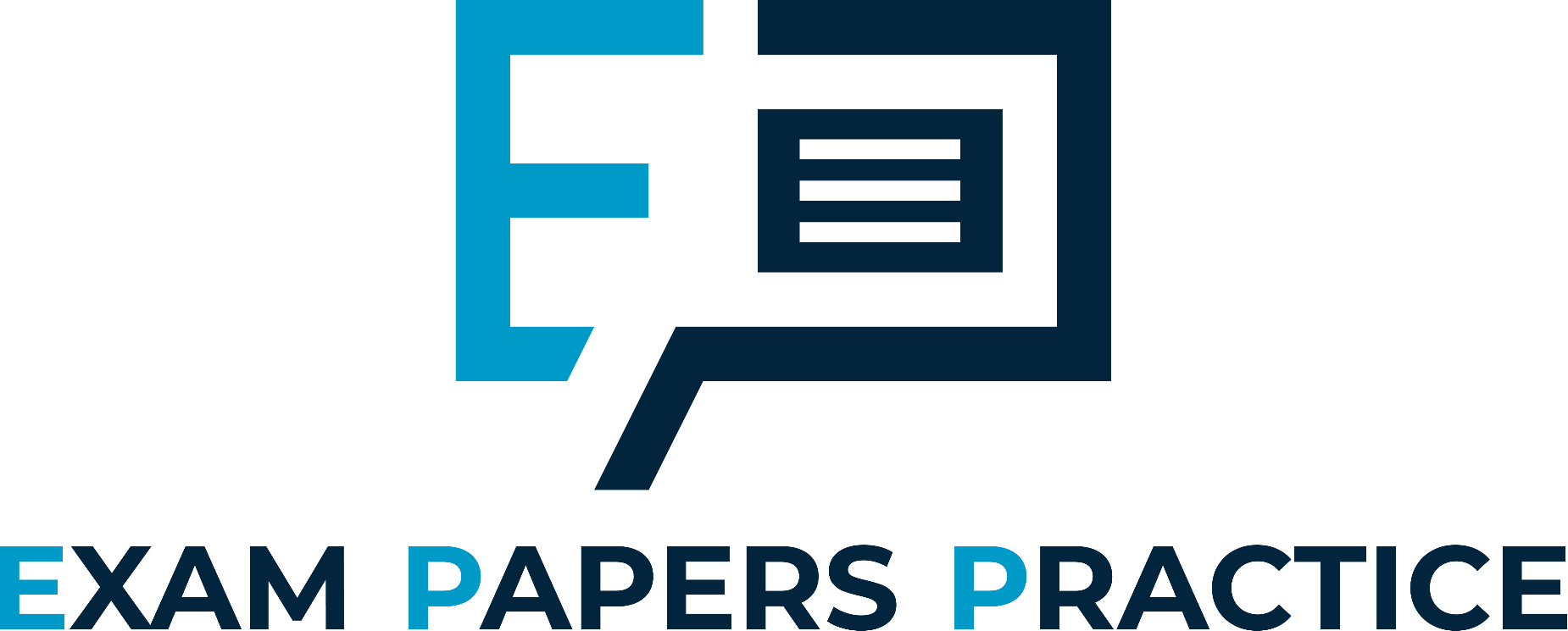 For more help, please visit www.exampaperspractice.co.uk
© 2025 Exams Papers Practice. All Rights Reserved
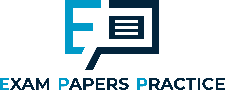 Causes and Problems of Deflation
Deflation tends to occur during periods of very low, or stagnant growth
Despite the fact that the value of money would be rising, deflation generally indicates that demand is very low or suppressed
As prices are falling, consumers tend to delay purchasing decisions because they think prices will fall in future
As a result, consumption slows significantly
Which is likely to mean that firms will lose the confidence to invest, thus harming aggregate demand still further
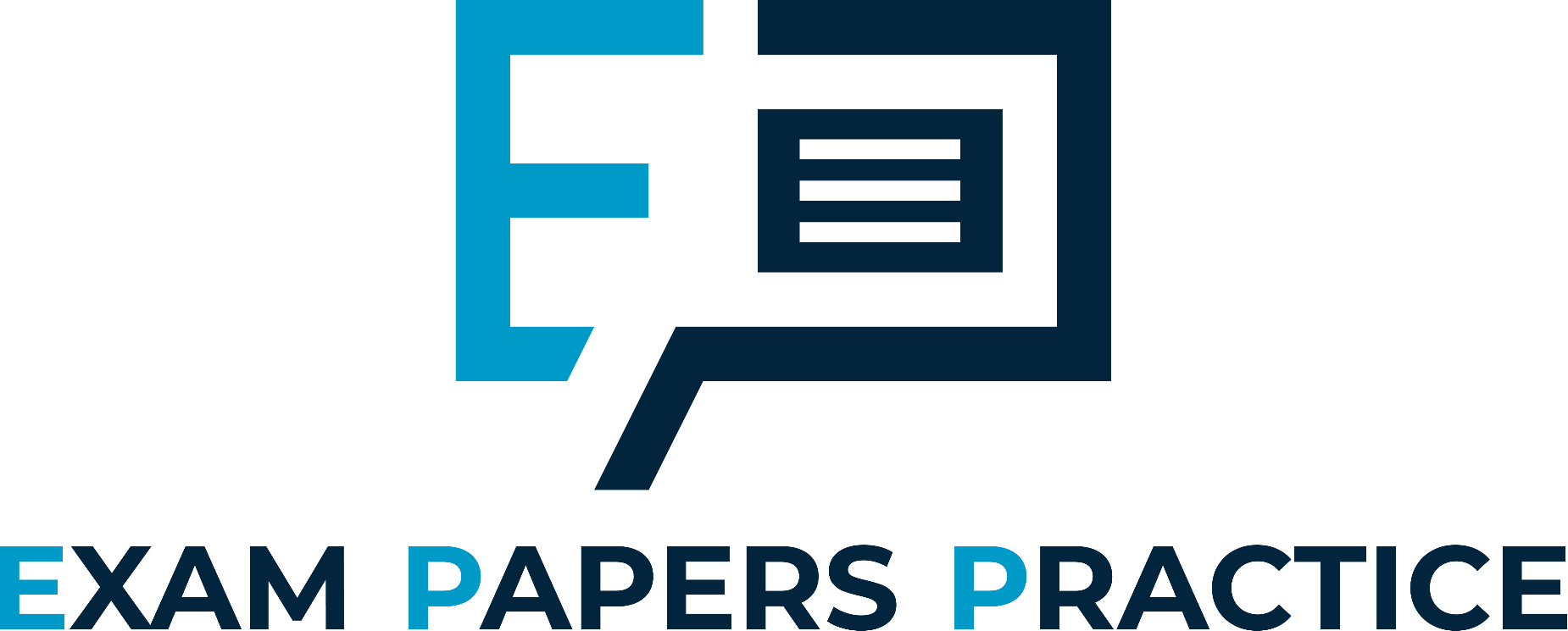 For more help, please visit www.exampaperspractice.co.uk
© 2025 Exams Papers Practice. All Rights Reserved
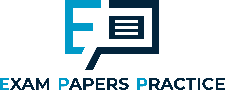 Disinflation
Disinflation occurs when the inflation rate is positive but falling
In other words, it is a fall in the rate of inflation
Therefore, prices are still rising but at a slower rate
This is in contrast to deflation where the price level is actually falling
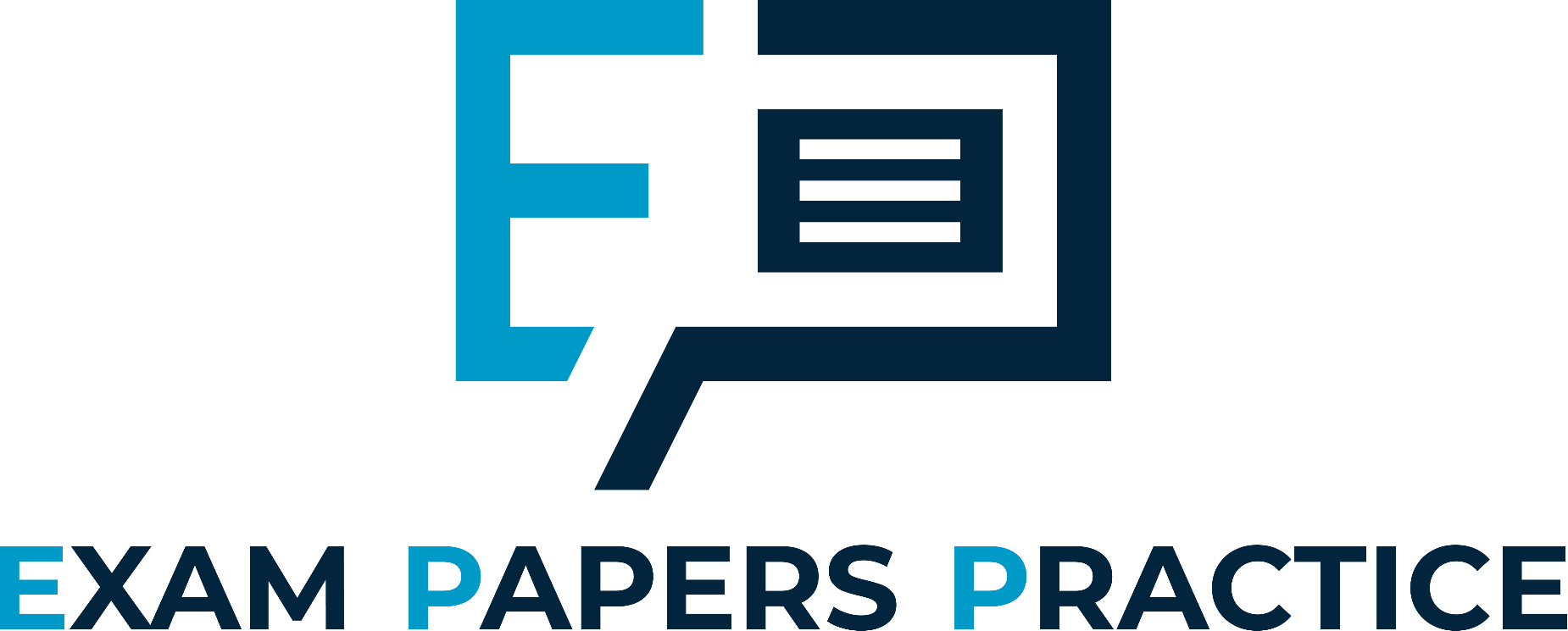 For more help, please visit www.exampaperspractice.co.uk
© 2025 Exams Papers Practice. All Rights Reserved
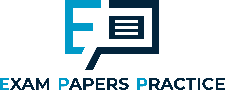 Plenary
What is the difference between inflation, deflation and disinflation?
How is a real value different to a nominal value?
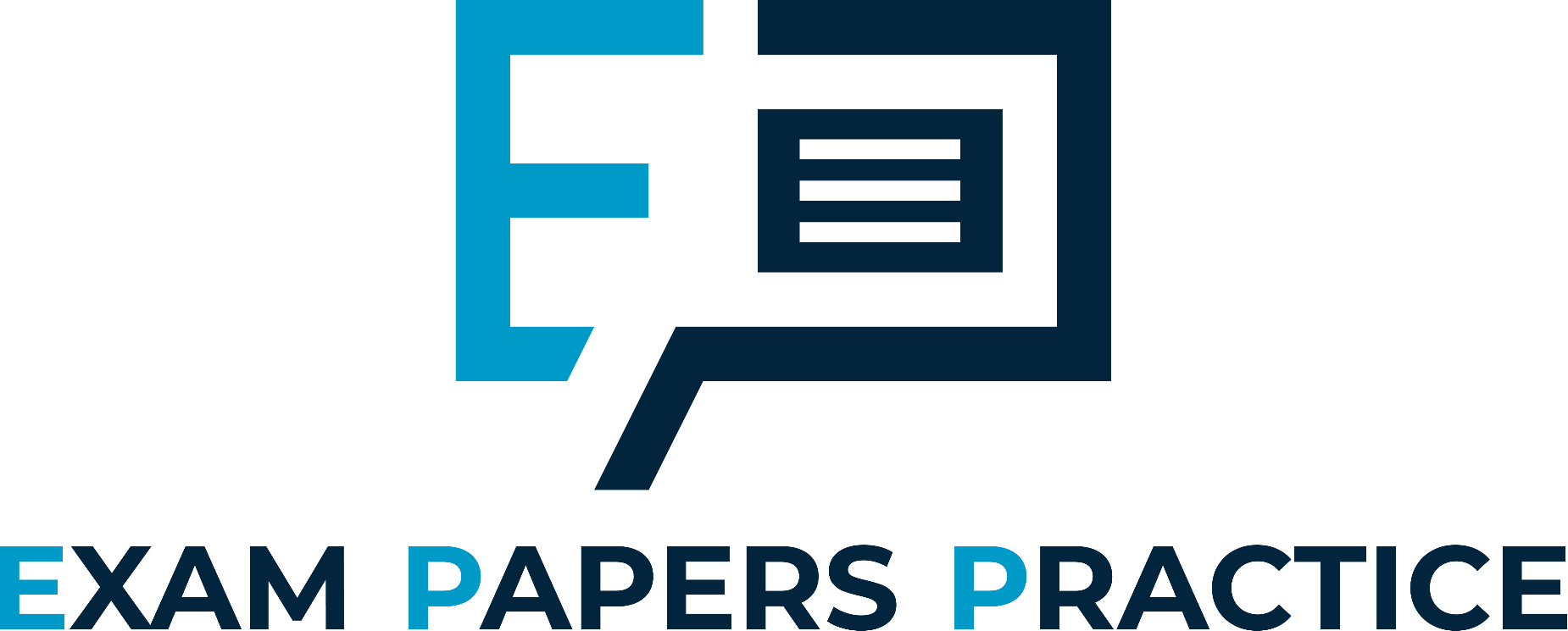 For more help, please visit www.exampaperspractice.co.uk
© 2025 Exams Papers Practice. All Rights Reserved